Rebooting Evaluation: From Tedious Exercise to Essential Change Agent
Toni Watt, Ph.D.
Professor of Sociology
Texas State University
San Marcos, Texas
Behavioral Health Affordable Care Act (BHACA)InitiativeApril 2014
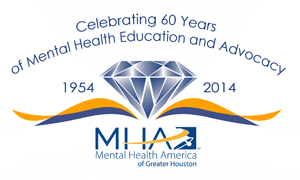 NBHP
Network of Behavioral Health Providers
Objectives
To identify the key components of a strong outcomes-based evaluation
To develop a basic understanding of each step in the evaluation process
To identify the connection between rigorous evaluations and the mission of The Patient Protection and Affordable Care Act
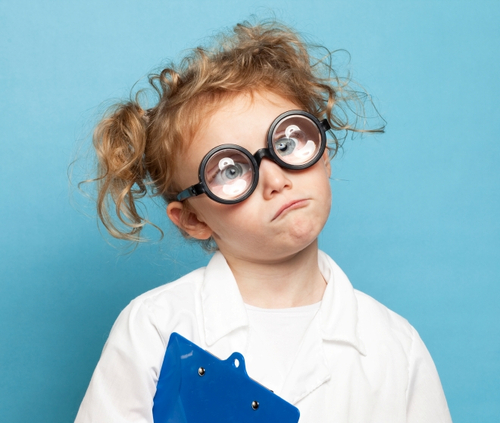 Introduction
Dr. Toni Watt-Professor
Evaluation Research 
Business/Advertising
Health
Mental and Physical Health
Child Health
Integrated Health Care (IHC) Evaluation
Adult and pediatric programs in Texas
Variety of IHC models and populations
Academic Research
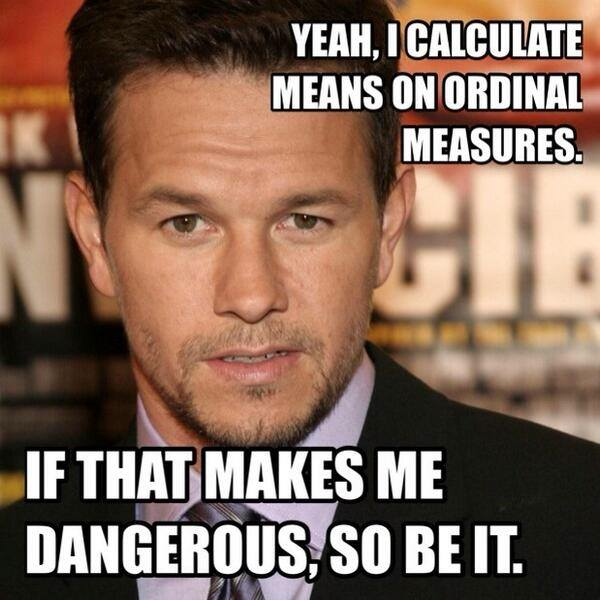 Inner research nerd or mark wahlberg picture
Why Evaluate?
Feedback Loop
Documentation 
Dissemination
 ACA Alignment
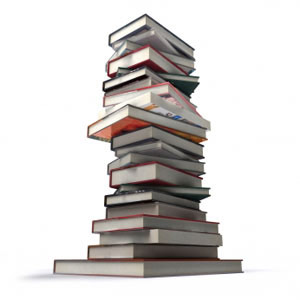 The Evaluation Process
Evaluation Planning- First Step
What are you trying to do?
Logic Model
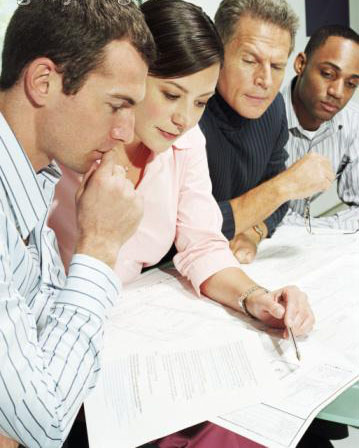 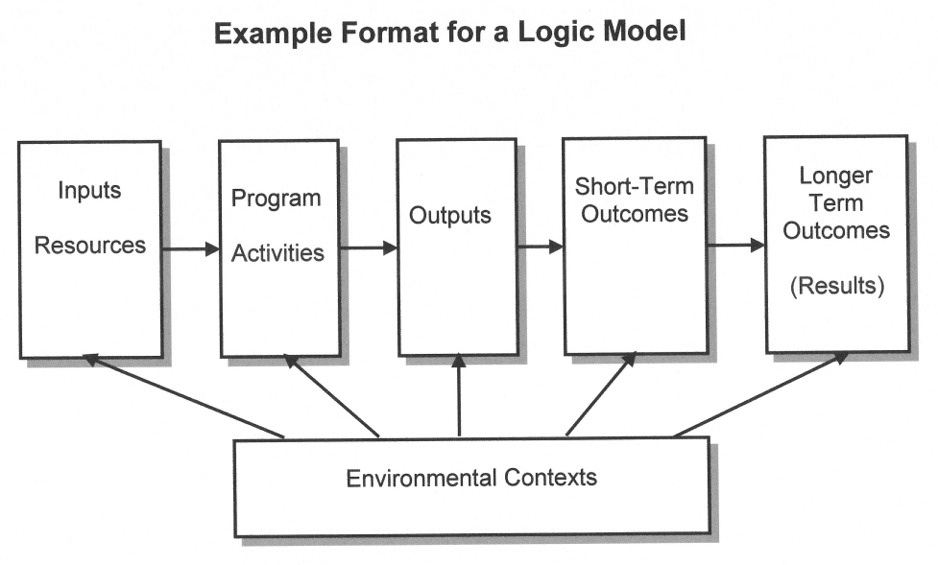 Example Logic Model: IHC Program
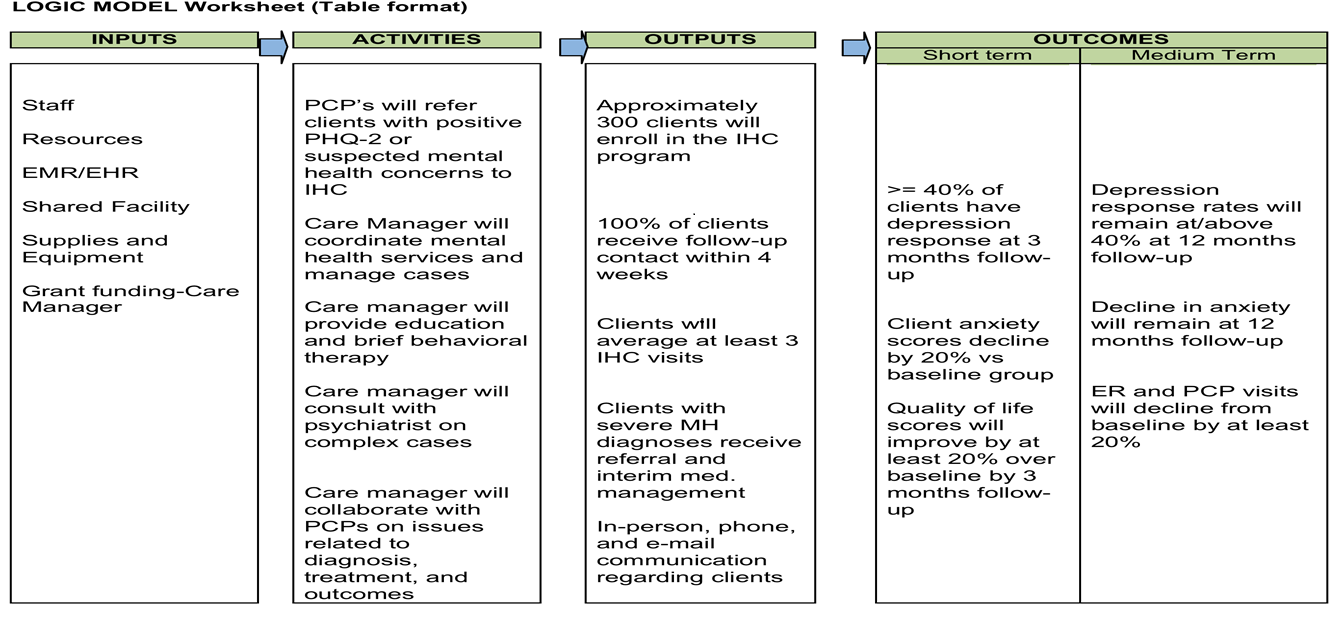 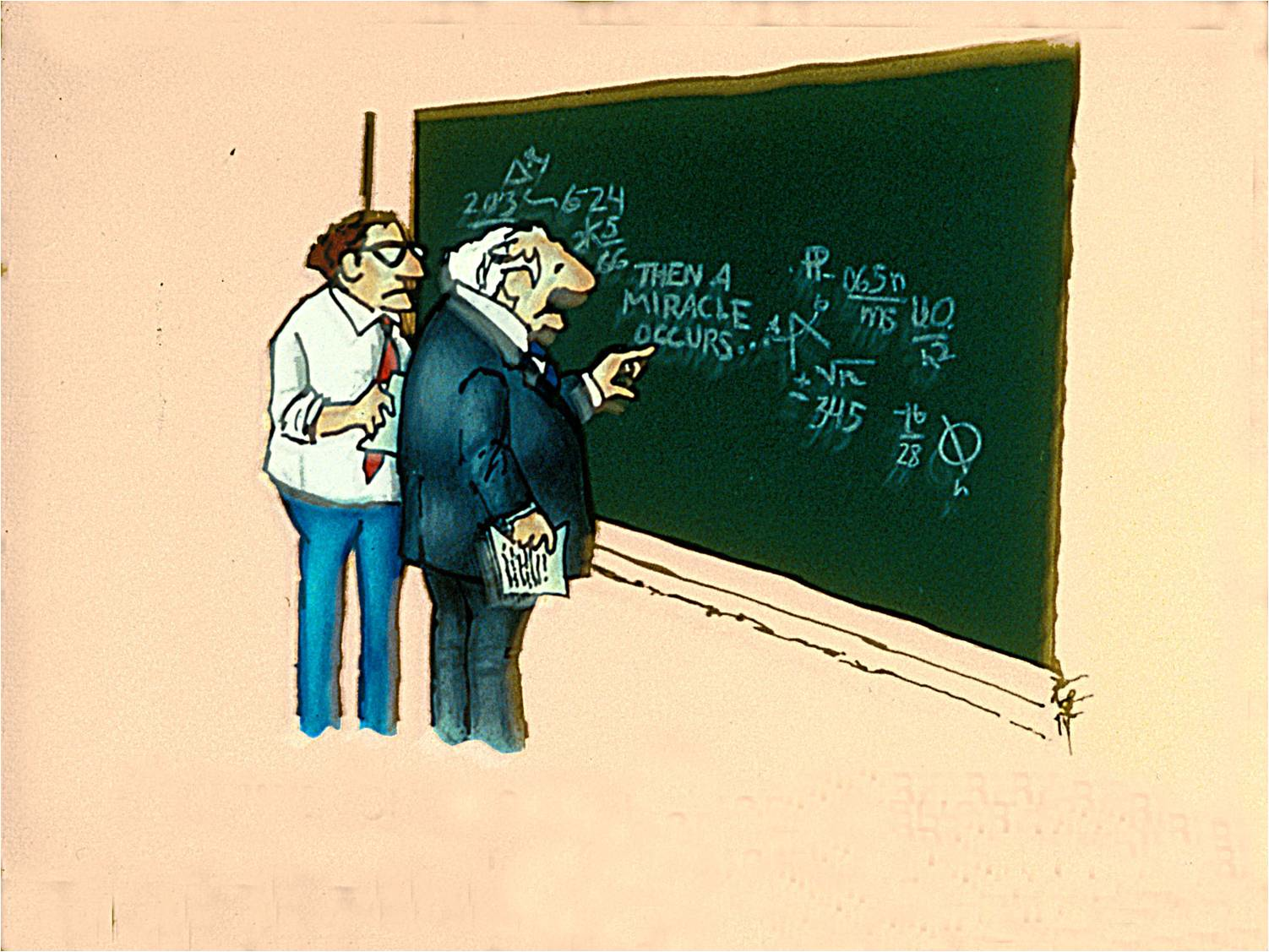 Evaluation Plan
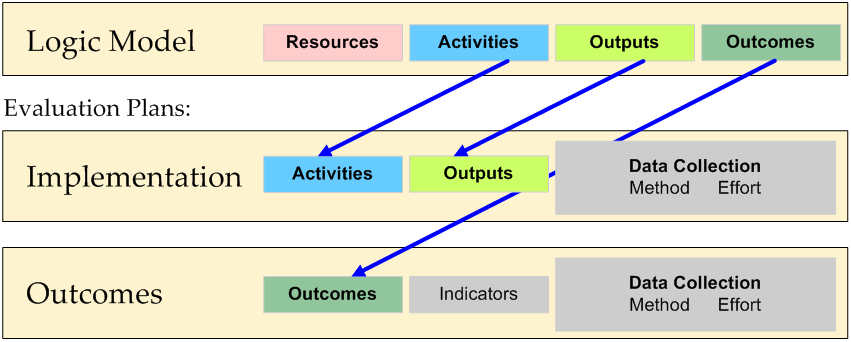 Evaluation Plan Components
Goals/Objectives
Process (activities and outputs)
Outcomes
Evaluation Design
Metrics and Measuring Success
Evaluation Goals and Outcomes
Evaluation Goals and Objectives
Process
Goal: Offer mental health services to clients with depression and/or anxiety
Objective: Enroll 300 clients in the IHC program
Objective: Average 3+ contacts per client
Outcome
Goal: Improve client mental health
Objective: >= 40% of clients with depression experience depression response (50% reduction in symptoms) at three months
IHC: Processes and Outcomes Across 5 Sites in Texas
Evaluation Objectives
Unambiguous measure of success
Valid measure of success
Substantive improvement over no intervention
Subjective estimates
Estimates based on theory and/or data
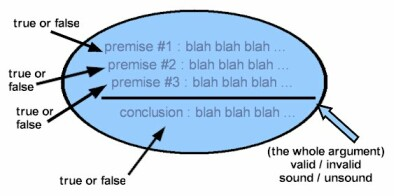 Evaluation Objectives
Substantive improvement over no intervention
Outcome if no intervention?
What is substantive?
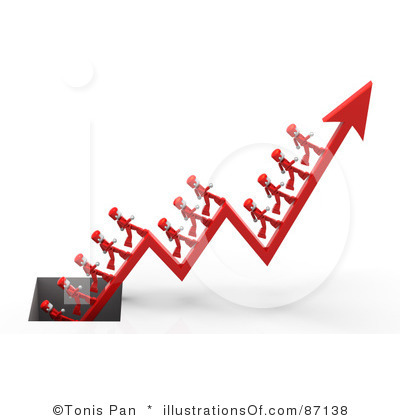 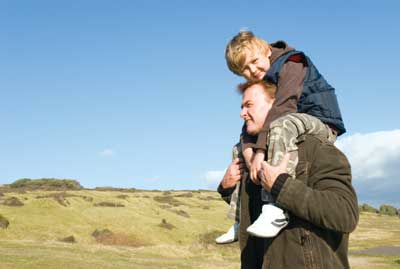 Evaluation Design
Experimental Design: Outcome Without The Intervention
Control group (True Experimental Design)
Random assignment to intervention and control  (RCT)
Isolate the effect of the intervention and rule out alternative explanations

			R  O1  X  O2
			R  O1       O2
Outcomes Without The Intervention
Quasi-Experimental Designs
Comparison group
Clients before intervention (baseline data),  wait-list comparison group, or matched group

			  O1  X  O2
			  O1       O2

Time series (client is own comparison)

 (O1 O2 O3 X O4 O5 O6)
Outcomes Without The Intervention
Pre-experimental Designs
 Pretest/Posttest   (e.g. improve depression scores) 
                 
		O1   X   O2

 One shot case study  (e.g. majority of clients in remission after treatment)         
                   
		        X   O2
Patient depression scores declined by 30% with treatment
Outcomes Without The Intervention
Established guidelines/literature
Usual Care: 29% with depression respond to treatment
IHC Objective: >=40% with depression respond to treatment
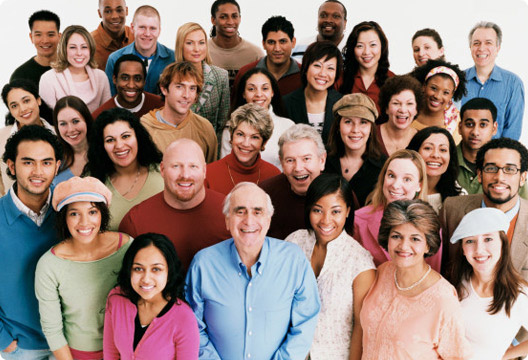 Metrics and Measuring Success
How much improvement equals success?
Statistically significant
Real
Difficult with small samples
Substantive
Clinically meaningful
Effect size-Cohen’s d
Small effect (8%)
Medium effect (19%)
Large effect (29%)
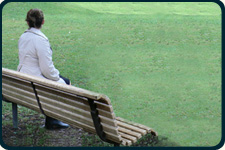 [Speaker Notes: Effect sizes limited if not normal distribution. There are non parametric alternatives. Or you could have a nominal dichotomy as an outcome (depression response) and then use an odds ratio. Look for small, medium, or large increases in the odds.

Stats whisperer.com


Cohen used an example to be: small, is height of 15 and 16 year old girls in the US. Medium is large enough to be visible to the naked eye, 14 and 18 year old girls. And large is “grossly perceptible and therefore large” 13 and 18 year old girls.

Most interventions yield small effects relative to comparisons. Several IHC programs have achieved medium to large effects. So think about what you want to accomplish, what you think is clinically meaningful, and consider effect sizes as well.]
Cohen’s d=Effect Size
Effect Size: Interpretation and Action
No change:       Try again
Small effect:      Examine 
Medium effect:  Stabilize
Large effect:      Tell everyone!
Data
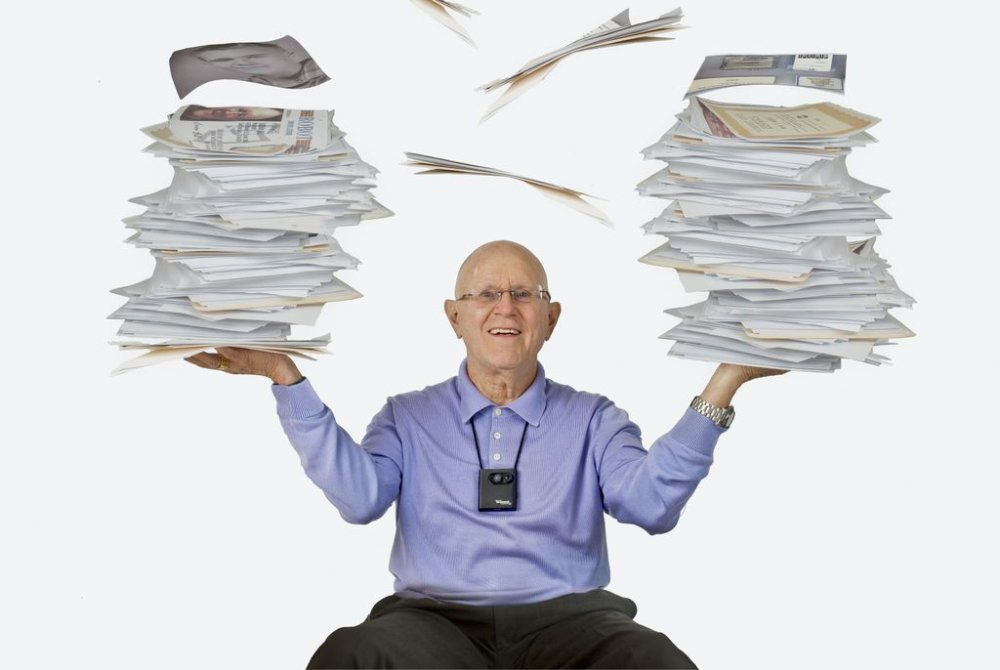 Data Sources
Care manager documentation
Client surveys
Medical records
Data Systems
Certified EMR/EHR
Web-based registry (University of Washington)
Data software (ETO, SPSS)
Excel
Measures
Considerations
Reliability and validity 
Language
Ease of use
Cost
ACA Guidelines
Clinical Quality Measures
Person centered
Outcomes focused
[Speaker Notes: Train staff in how to use]
Measures
Process Measures
# clients served
No-show rate
% screened for particular condition (depression, smoking)
% screened for tobacco use and if user, provided tobacco cessation information (CQM)
Average # mental health visits
% receiving follow-up
% children 6-12 dispensed medication for ADHD who had one follow-up visit with practitioner in 30 day initiation phase (CQM)
Medication compliance
Integration
Behavioral Health Integration Capacity Assessment (BHICA)
[Speaker Notes: Physical health measures, alcohol/substance abuse, social support,]
Measures
Outcome Measures
Depression (adults)
PHQ-9, Beck (21 items), CES-D (20 items)
Anxiety (adults)
GAD (7 items)
Child/Adolescent mental health/development
PHQ-A (11-17), Vanderbilt (ADHD), Ages and Stages, BERS-2
Quality of life 
Duke Health Profile (17 items), SF-12, employment, empowerment
Health (e.g. blood pressure, cholesterol, HbA1c, BMI)
Health behaviors (e.g. smoking, drinking, diet)
Primary care use 
PCP visits, ER visits
SAMHSA-HRSA website (e.g. pain, trauma, drug/alcohol)
http://www.integration.samhsa.gov/clinical-practice/screening-tools
Measures: Other Considerations
Consumer Satisfaction/Experience
Identifying program strengths/limitations
Qualitative Methods
Subgroup Analysis (race/ethnicity, sex, primary language, disability status)
Unintended consequences
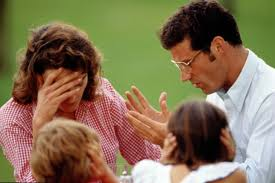 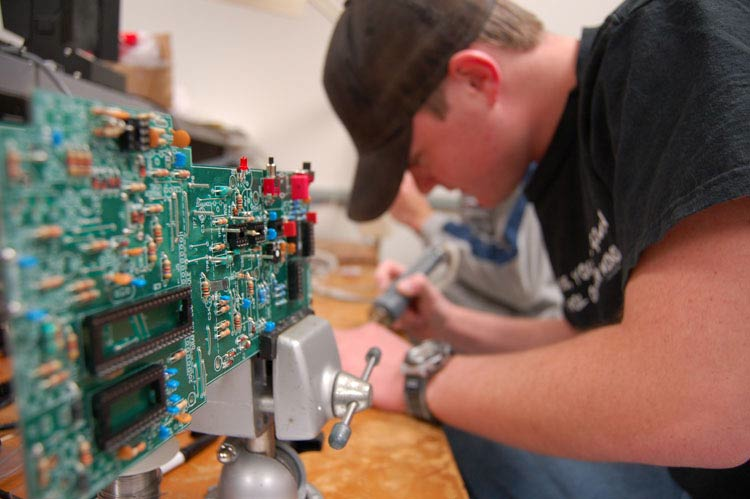 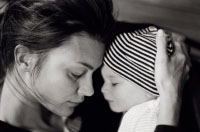 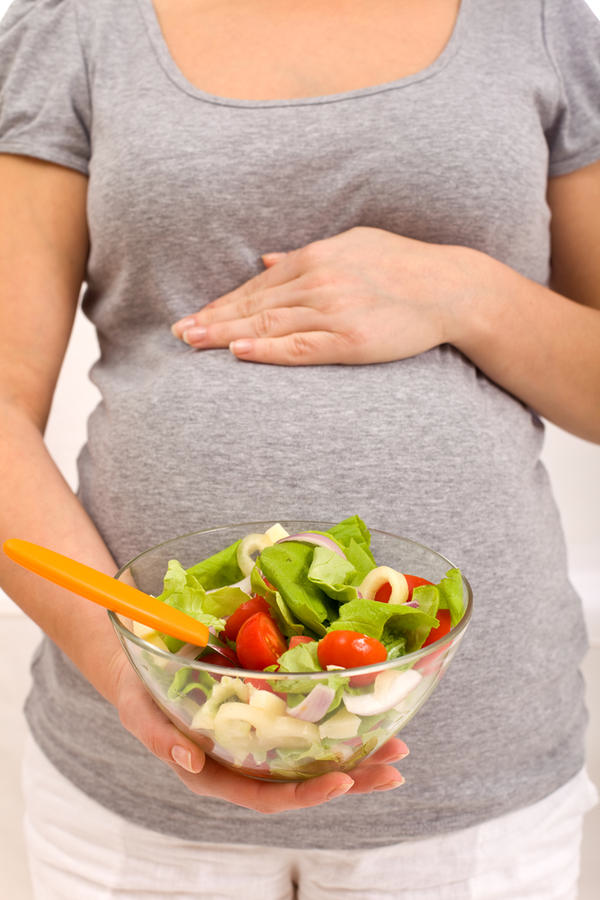 Analysis/Reporting
External
Expertise
Objectivity
Communication
Internal
Conflict of interest
Expertise
Shared goals
Response time
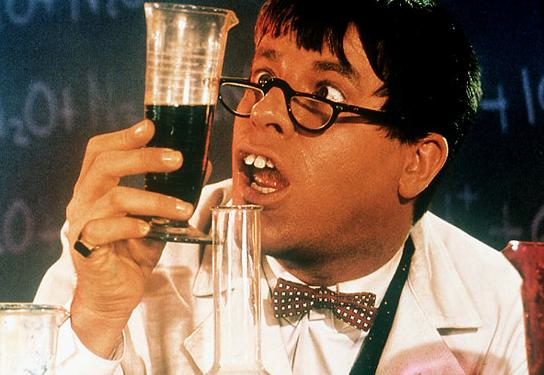 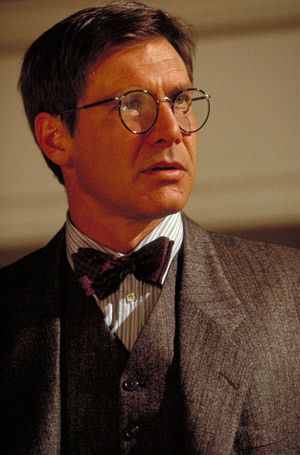 Analysis and Reporting
Create actionable report and process
Interpret
Distribute
Apply
What needs improvement?
What needs reinforcement?
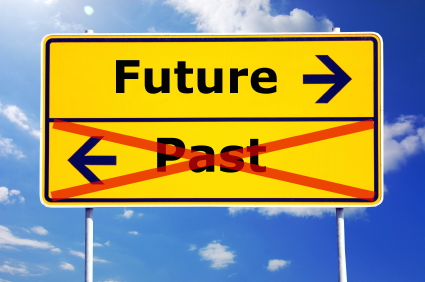 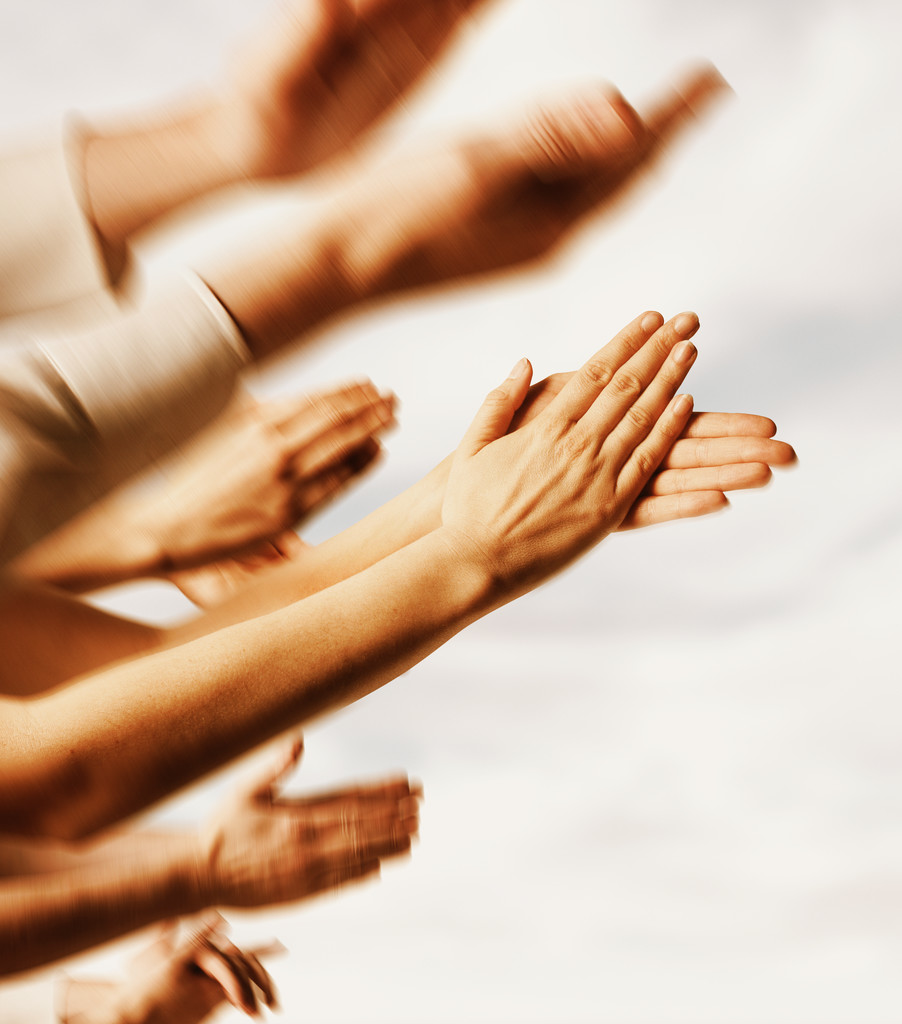 Summary: #Isitover? #Whatdidshesay?
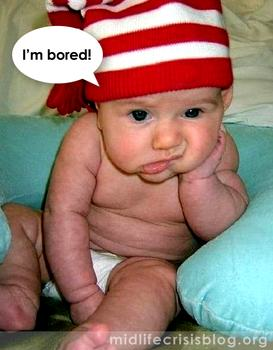 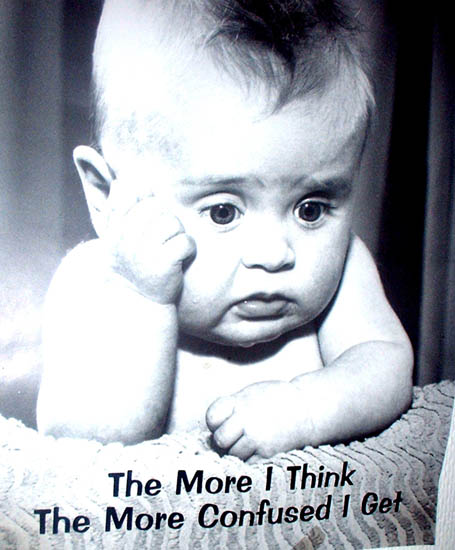 Evaluation
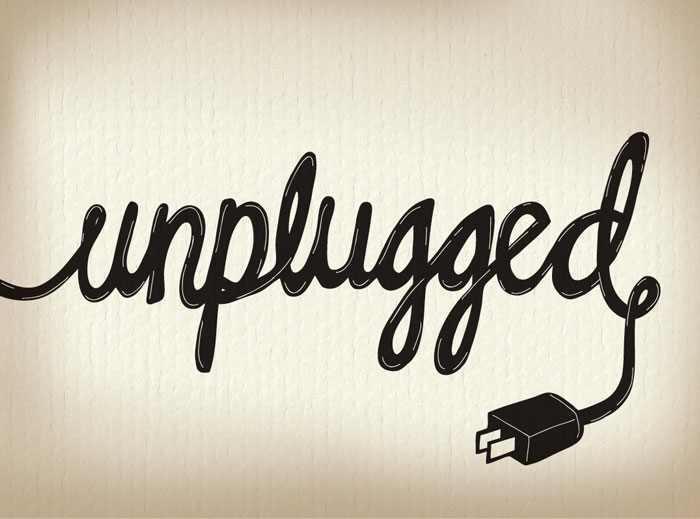 Document program goals
Turn goals into evaluation questions
Measure processes and outcomes
Really, measure outcomes
Start with 1-2 key measures for each
Gather baseline/comparison data pre/post
Gather intervention data pre/post
Compare difference in two groups
Small, medium, or large effect?
Share findings and use them
Create an Evaluation Culture
Commitment 
Capacity 
Change
“Success is inevitable. There is no such thing as failure, only feedback.”, Michael J. Gelb
“Other times, you're doing some piece of work and suddenly you get feedback that tells you that you have touched something that is very alive in the cosmos.”  Leonard Nimoy
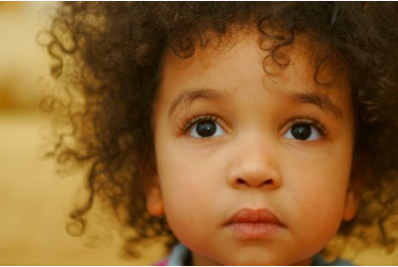 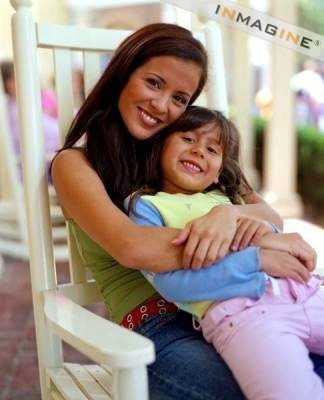 Triple Aim of the ACA
improving the patient experience of care
improving the health of the population
reducing the per capita cost of healthcare
Next Steps:Please Complete Evaluations and Feedback Forms
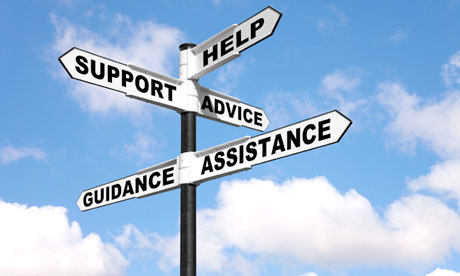 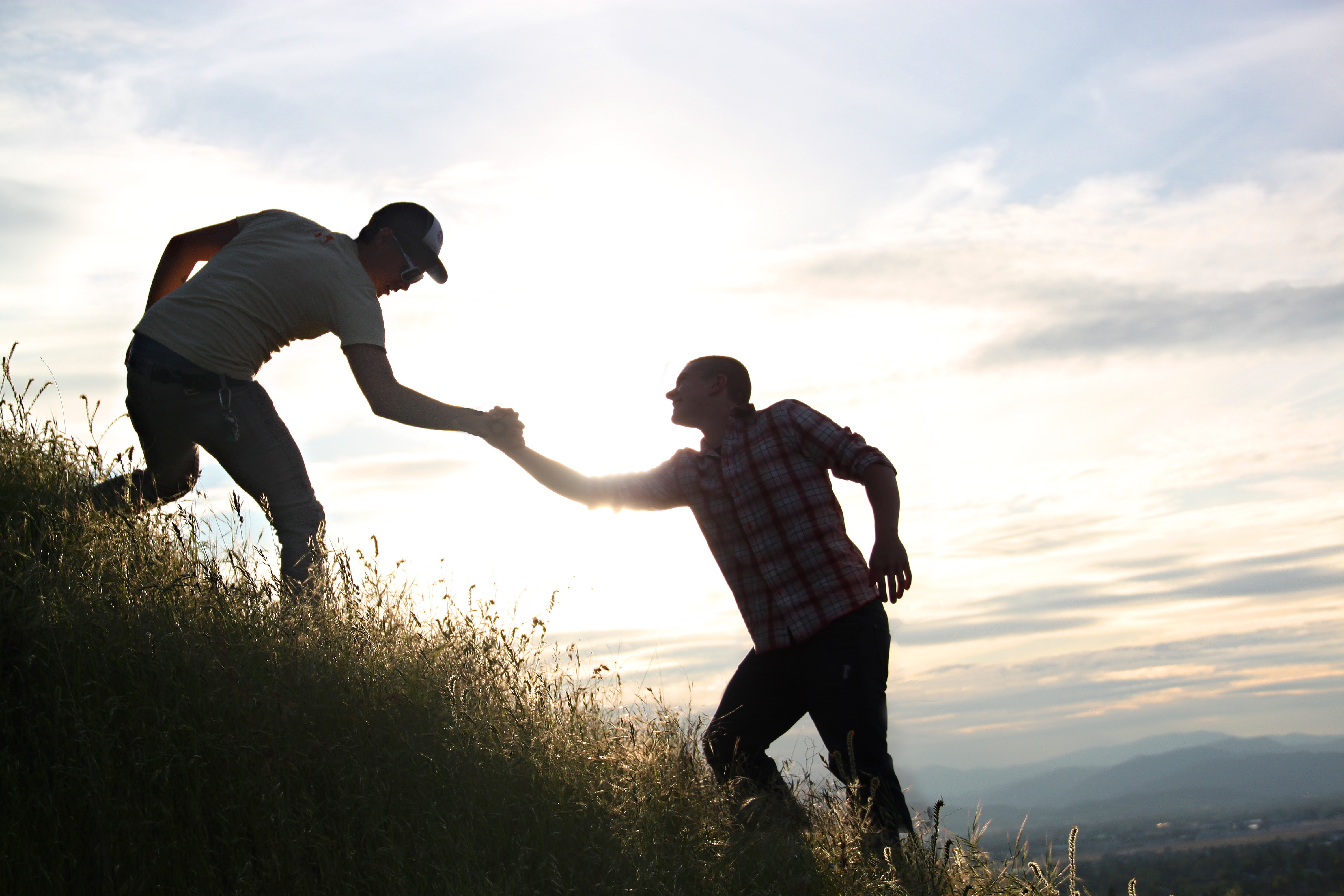 Thank You!
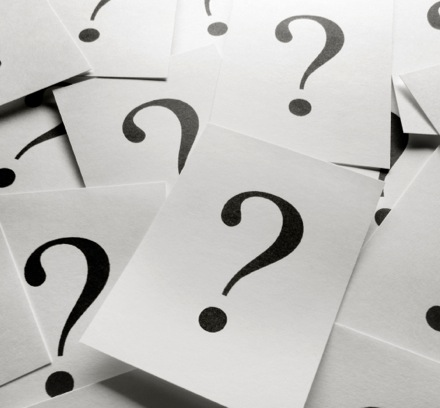 Toni Watt
(512) 245-3287
tw15@txstate.edu